DIVISIÓN DE CIENCIAS BÁSICAS
LABORATORIO DE QUÍMICA
PRIMERA SESIÓN:
Reglamentos
Sistema de Gestión de la Calidad
Manual de prácticas
Evaluación
Reglamento del Laboratorio.
Sistema de Gestión de la Calidad.
Buzón de quejas, sugerencias y felicitaciones.
Encuestas.
Manual de prácticas.
Evaluación.
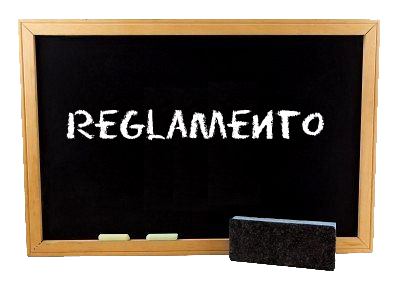 Reglamentos del Laboratorio
Reglamento general de uso de laboratorios y talleres
Ubicación física

Ubicación electrónica 
http://dcb.ingenieria.unam.mx/wp-content/themes/tempera-child/CoordinacionesAcademicas/FQ/Q/LQ/Reglamento_FI.pdf
Reglamento interno
(REDO-01)
Ubicación física

Ubicación electrónica 
http://dcb.ingenieria.unam.mx/wp-content/themes/tempera-child/CoordinacionesAcademicas/FQ/Q/LQ/REDO-01_DCB.pdf
Sistema de Gestión de la Calidad
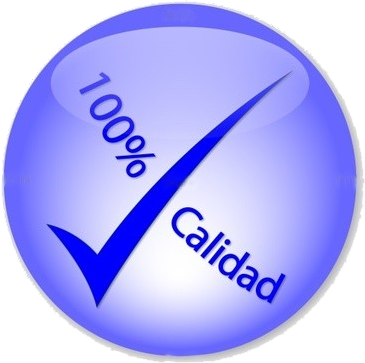 Estamos certificados como proceso de realización del “Servicio de impartición de prácticas en los laboratorios de docencia de la Facultad de Ingeniería”, de acuerdo con la norma ISO 9001:2015.
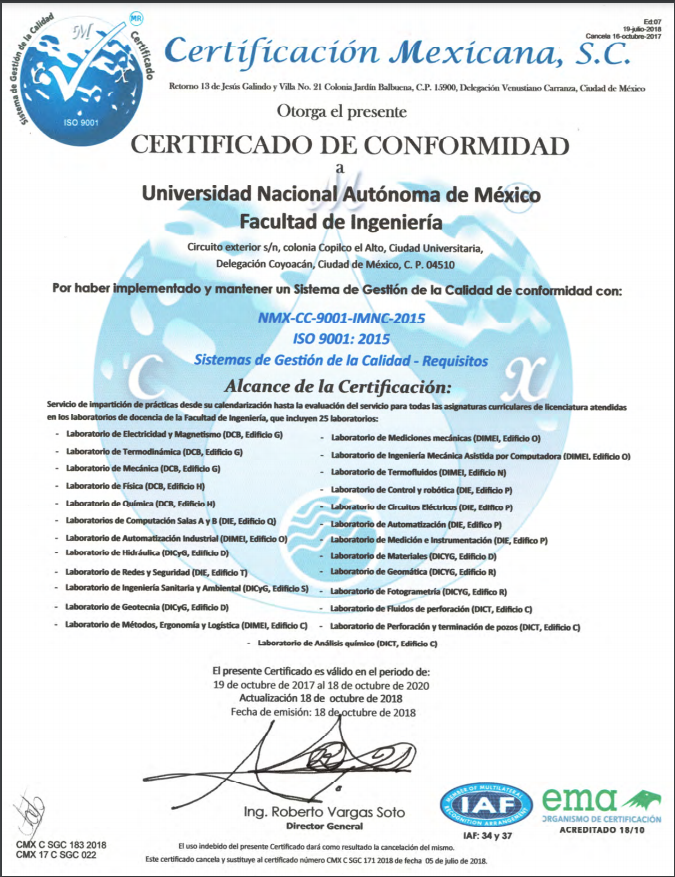 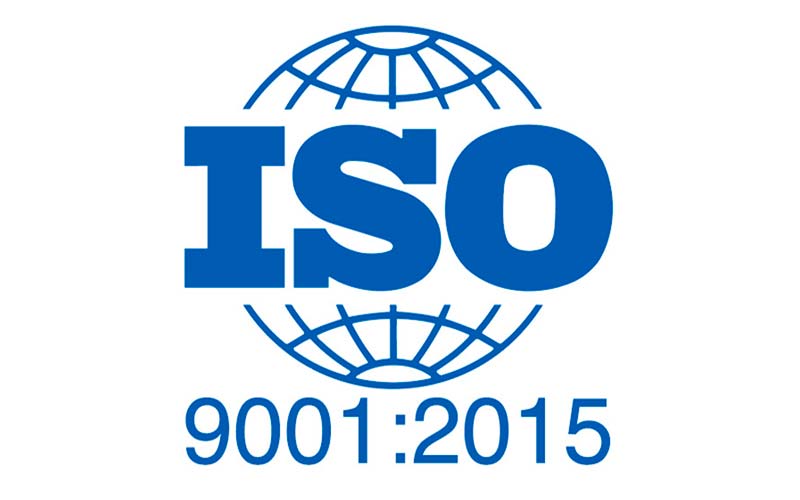 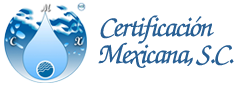 Política de la Calidad
"Los laboratorios de docencia de la Facultad de Ingeniería se dedican a brindar el servicio de impartición de prácticas a sus alumnos, el Director de la Facultad y el personal adscrito nos comprometemos a garantizar dicho servicio con la finalidad de contribuir a la formación científica de los futuros ingenieros, dotando los elementos necesarios y suficientes que permitan satisfacer los requisitos de las partes interesadas procurando la mejora continua de su eficacia y cumpliendo los requisitos legales y reglamentarios aplicables."
Objetivos de Calidad
(modalidad a distancia)
1. Asegurar la disponibilidad de la información necesaria para el desarrollo de las prácticas en modalidad a distancia.

2. Asegurar que los alumnos reciban el apoyo docente que facilite el desarrollo de las prácticas.

3. Contribuir a la formación científica de los futuros ingenieros.

4. Asegurar la eficacia y la mejora continua del servicio.
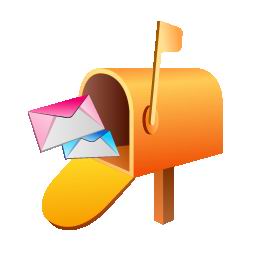 Buzón de quejas, sugerencias y felicitaciones
(FODO-26)
http://dcb.ingenieria.unam.mx/index.php/coordinaciones/fisica-quimica/quimica/laboratorio-quimica/
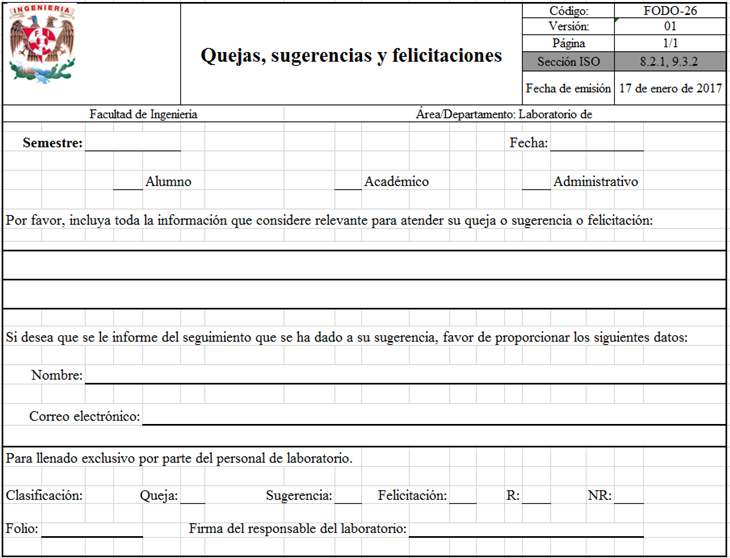 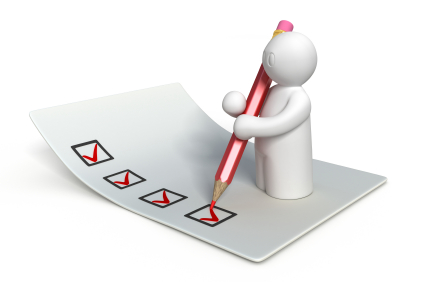 Encuestas
Formatos en su modalidad a distancia
Estudiantes
Encuesta de evaluación
de la práctica
(FODO-21)
El personal docente proporcionará el enlace URL.
La realizan sólo dos estudiantes al terminar la sesión.
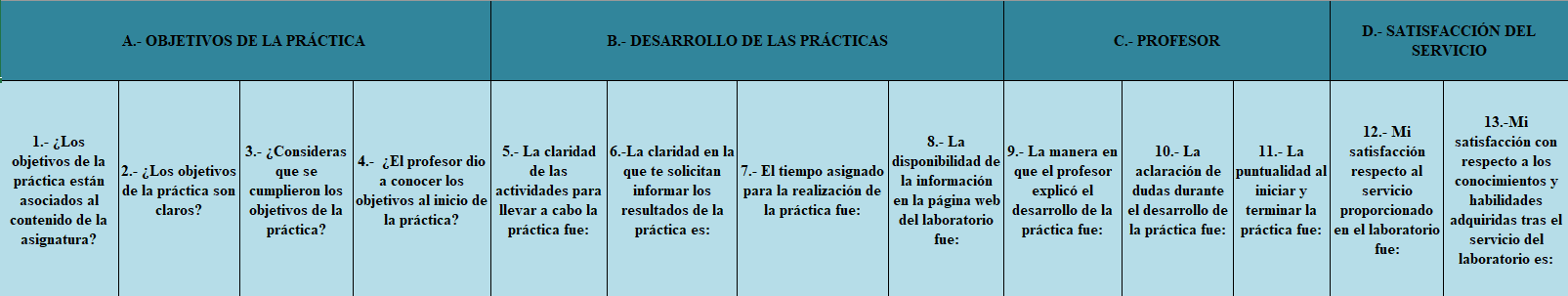 Estudiantes
Encuesta de evaluación
del servicio
(FODO-21)
Se realiza al final del curso y se escogen grupos aleatoriamente. 

El personal docente proporcionará el enlace URL.

La realizan TODOS los estudiantes del grupo.
Docente
Verificación de la práctica
(FODO-28)
Se realiza cada semana. 

El personal docente proporcionará el enlace URL.

La realizan TODOS los docentes al terminar cada sesión.
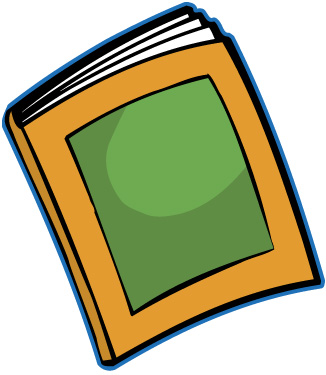 Manual de prácticas
Manual de prácticas
El Manual de prácticas se encuentra en la página web del Laboratorio de Química:
http://dcb.ingenieria.unam.mx/index.php/coordinaciones/fisica-quimica/quimica/laboratorio-quimica/

Para las prácticas de todos los Laboratorio de Química:
Química (6123) 
Química de Ciencias de la Tierra (6125)
Sistemas Químicos en Ingeniería (6450)
Química Inorgánica (6231)
Química Orgánica (6475)
Calendario de Prácticas
El calendario de prácticas se encuentra en:
	http://dcb.ingenieria.unam.mx/index.php/coordinaciones/fisica-quimica/quimica/laboratorio-quimica/
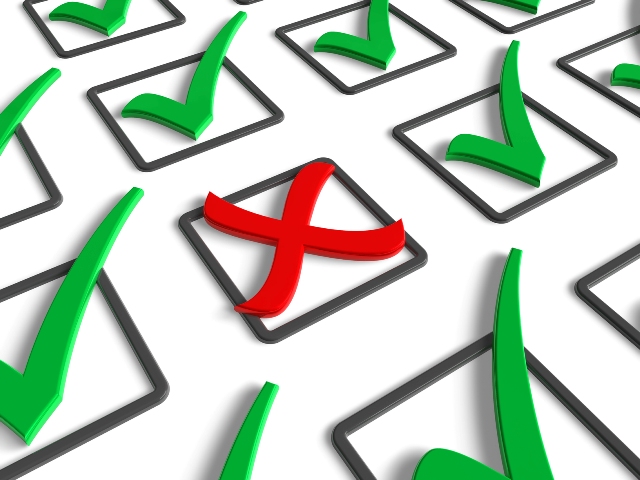 Evaluación
EVALUACIÓN DE HABILIDADES DEL ALUMNO
Objetivo: 
Evaluar de manera individual las capacidades de observación, manejo de instrumentos y análisis en la resolución de problemas que el alumno ha adquirido en sus cursos experimentales de los Laboratorios de Química.
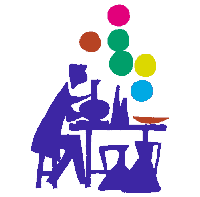 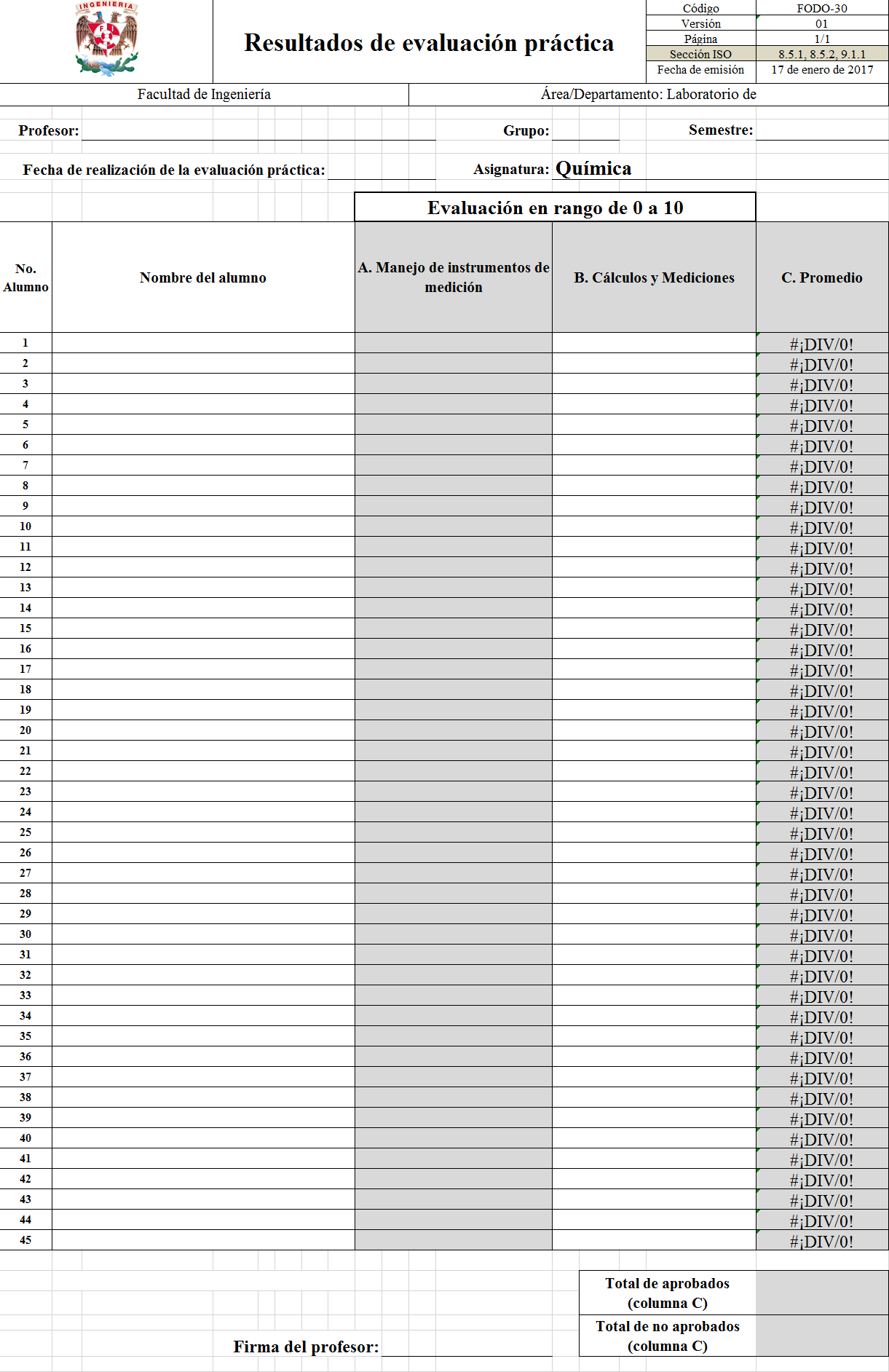 Examen Experimental
Evaluación práctica 
(FODO-30)
Reportes de Prácticas
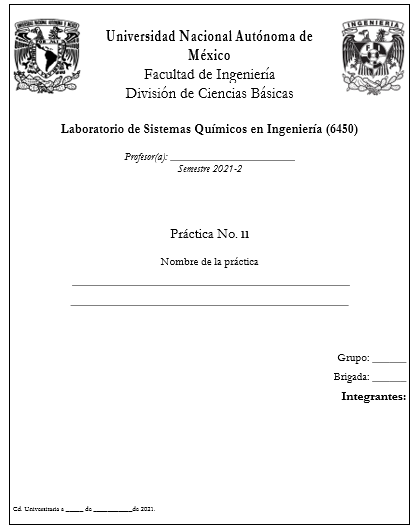 Los reportes deberán contener:
Carátula (nombre del profesor, nombre y número de la práctica, nombre de los integrantes de la brigada, grupo, número de brigada y fecha de realización). 

Las actividades de la práctica deben estar cubiertas en su totalidad.
En caso de que en la práctica se reporten resultados numéricos, éstos deben ser congruentes tanto con los modelos matemáticos empleados, de ser el caso; así como, con las lecturas de los instrumentos de medición.

Las conclusiones de cada actividad deberán reflejar que el alumno comprendió la parte sustancial de los experimentos.
Calendarización de actividades
El calendario de actividades se encuentra en:
	http://dcb.ingenieria.unam.mx/index.php/coordinaciones/fisica-quimica/quimica/laboratorio-quimica/
Programación de entrega de prácticas
(FODO-13)
Se habilitará una carpeta de Google Drive con una carpeta personalizada por profesor. 

En esta guía encontrará el número de práctica, brigada y fecha de entrega (con la información sugerida en la portada), que corresponden a las evidencias de cada uno de sus grupos. 

Entregue una copia de sus evidencias vía su carpeta personalizada de Google Drive.
Acreditación
Los requisitos indispensables para que el alumno acredite el laboratorio son:
Asistencia al 80% de las sesiones.
Realización y entrega de los cuestionarios previos (cuando aplique).
Participación en la realización del reporte de prácticas y
Presentar el examen experimental. 

El profesor tiene la libertad de considerar otras actividades adicionales; así como, su ponderación para la acreditación del laboratorio.
Presentación revisada por:

Q. Antonia del Carmen Pérez León
M. A. Violeta Luz María Bravo Hernández
M. en C. Q. Alfredo Velásquez Márquez

Profesores de la Facultad de Ingeniería, UNAM